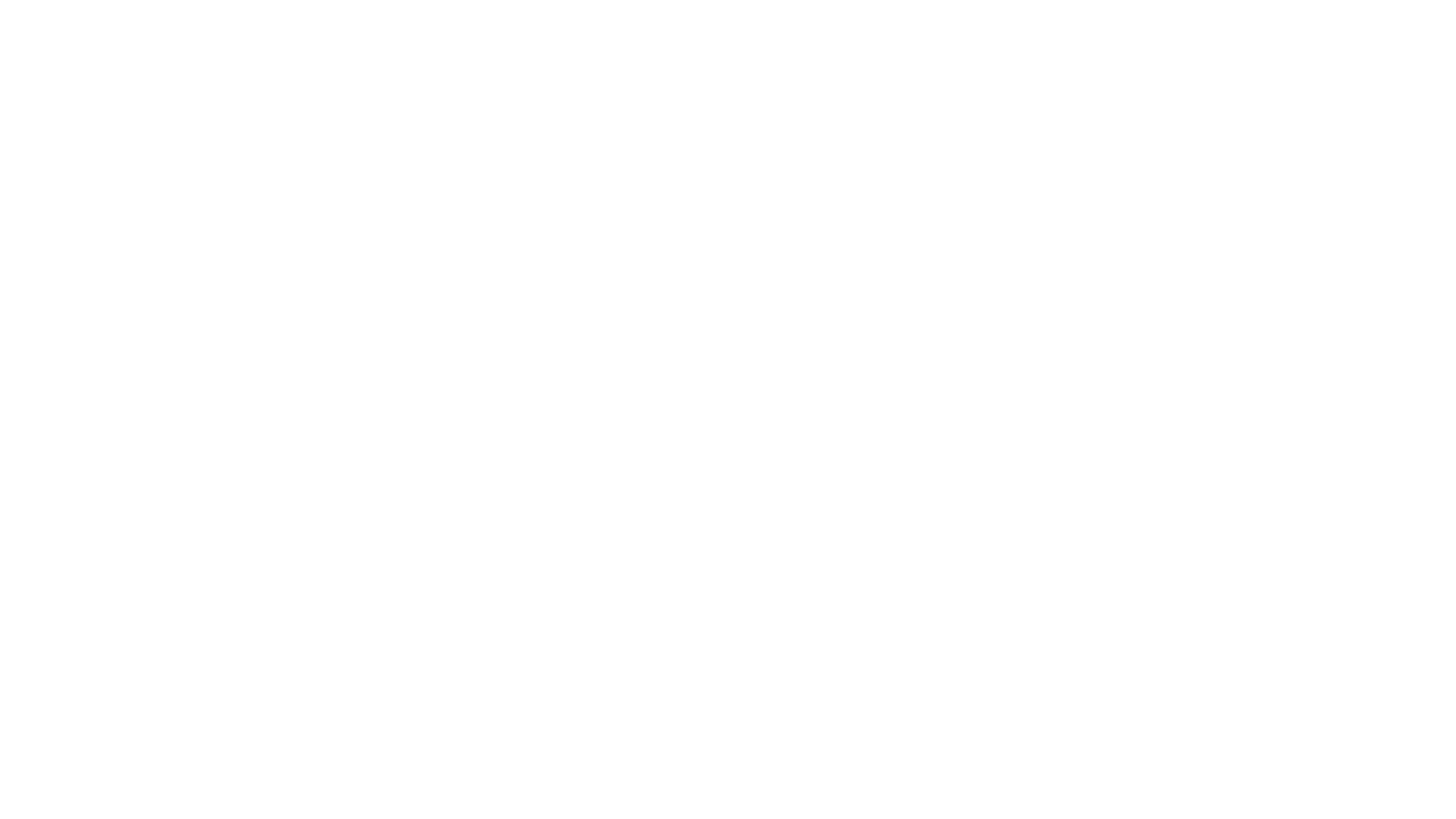 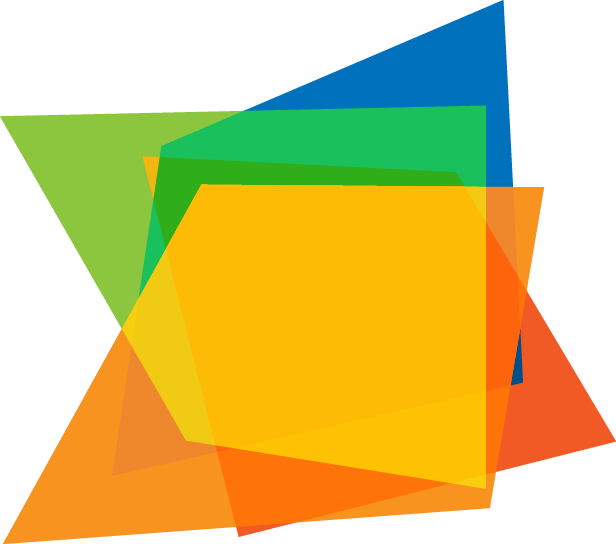 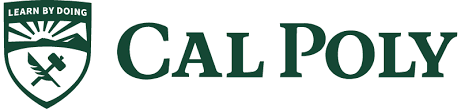 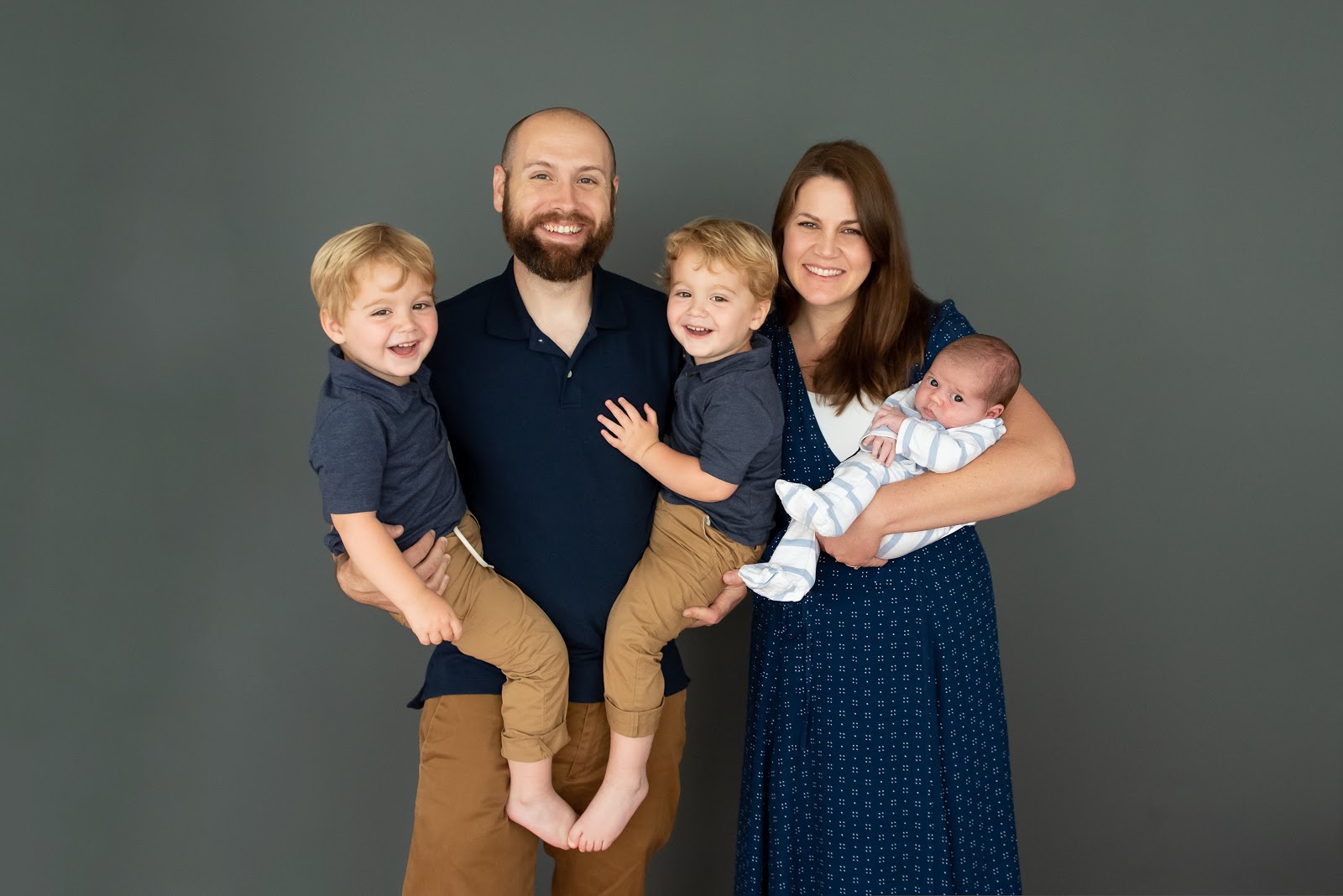 Paul Anderson, Ph.D.
Department of Computer Science & 
Software Engineering
California Polytechnic State University